NFPA 241 – Standard for Safeguarding Construction, Alterations and Demolition Operatons
Oct. 17, 2017 |  Allan B. Fraser, CBI, CPCA Sr. Bldg Code Spec., NFPA
Quick Question:
When did NFPA begin to develop the standard NFPA 241, Safeguarding Construction, Alteration, and Demolition Operations?
The year was 1930.
nfpa.org
2
nfpa.org
3
[Speaker Notes: Waltham MA		July 23, 2017	Apartments		$110 million
Colorado		August, 2017	Restaurant&Business	No estimate
Weymouth		August		Condos		$20-30 million
Dorchester		June 2017	Apartments		$45 million
Overland Park, KS	March	2017	Apartments		No Estimate
Edgewater, NJ		Jan, 2015	Apartments		No Estimate]
Overview
nfpa.org
4
[Speaker Notes: George Santayana (/ˌsæntiˈænə/ or /-ˈɑːnə/;[1] December 16, 1863 – September 26, 1952), was a philosopher, essayist, poet, and novelist. Originally from Spain, Santayana was raised and educated in the United States from the age of eight and identified himself as an American, although he always kept a valid Spanish passport.[2] He wr
Santayana is popularly known for aphorisms, such as "Those who cannot remember the past are condemned to repeat it",[3] "Only the dead have seen the end of war",[4]ote in English and is generally considered an American man of letters.]
Feb. 2017 AvalonBay complex in Edgewater, NJ. two-thirds of the 235-unit complex
nfpa.org
5
March 17, 2017 Raleigh, NC, 241-unit apartment building downtown
nfpa.org
6
March 21, 2017 Overland Park, KS, apartment tower and to 22 nearby houses
nfpa.org
7
July 7, 2017 Oakland, CA - 196 apartments and 31,500 square feet of retail space.
nfpa.org
8
July 23, 2017 Waltham, MA, 264 apartments - $110 million
nfpa.org
9
July 26, 2017 Dorchester, MA 83 apartments - $45 million
nfpa.org
10
September 14, 2017 Weymouth, MA 50 condos - $30 million
nfpa.org
11
“Back to the Future”
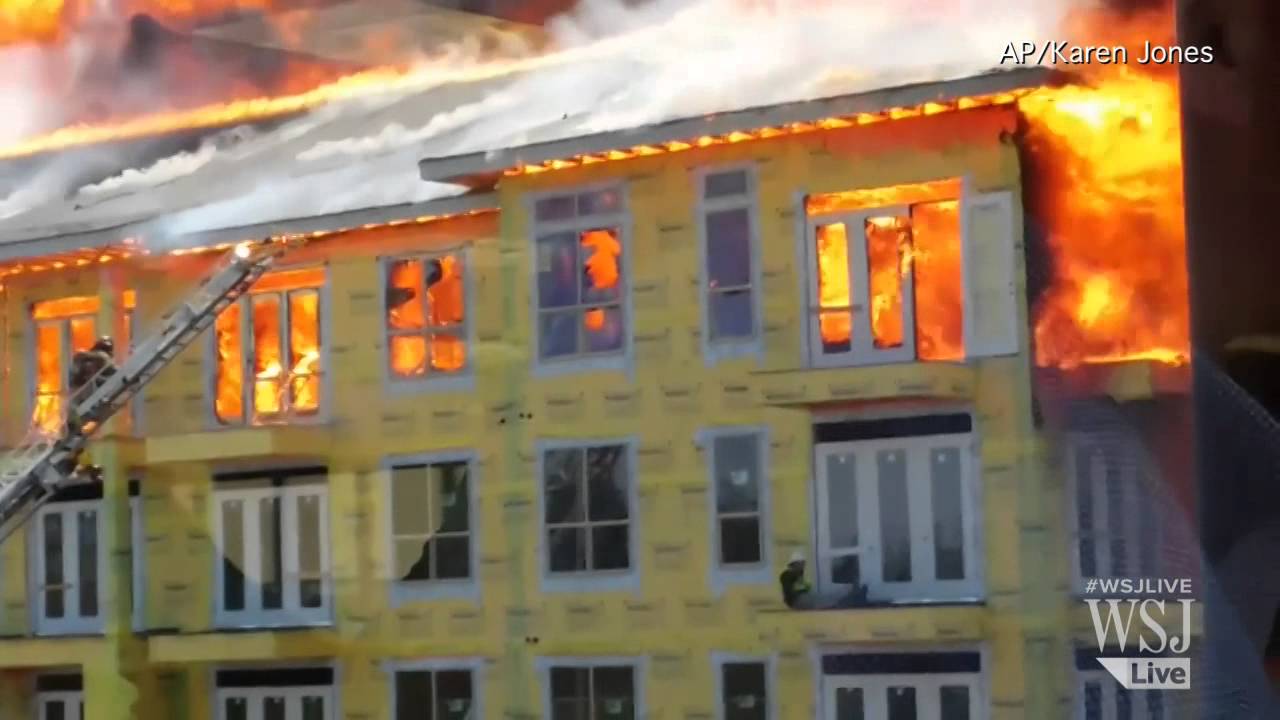 nfpa.org
12
[Speaker Notes: Society has had fires in buildings since we first started building them. Buildings in the course of construction have many additional fire hazards not found in completed structures. Fire protection equipment to restrict the spread of fire and extinguish it promptly has not yet been installed. Fires are often difficult of access by the fire department. Every opportunity exists for serious fire loss, as is amply evidenced by the partial fire record incorporated in this report.]